Beyond A1c: Exploring the Expanding Role of Anti-Diabetic Agents
Saidee Oberlander, PharmD, BCPS
Acute Care Pharmacist – Essentia Health Fargo
The presenter has nothing to disclose concerning possible financial or personal relationships with commercial entities (or their competitors) that may be referenced in this presentation.
Disclosures
Review current guidance regarding use of anti-diabetic agents
Understand current data regarding use of anti-diabetic agents and explore potential applications to clinical practice
Identify strategies to optimize pharmaceutical treatment for patients with and without diabetes and various comorbidities
Objectives
In 2018, 34.2 million people in the US had diabetes1 
10.5% of population
13% of all US adults
Elevated risk for cardiovascular disease, chronic kidney disease, obesity, and other health conditions2
Medications developed for diabetes also show benefits for these conditions
Introduction
Diabetes Treatment Timeline3
Cardiovascular Benefits
Cardiovascular Benefits
FDA Guidance
ASCVD Risk
[Speaker Notes: https://www.cdc.gov/diabetes/pdfs/data/statistics/national-diabetes-statistics-report.pdf]
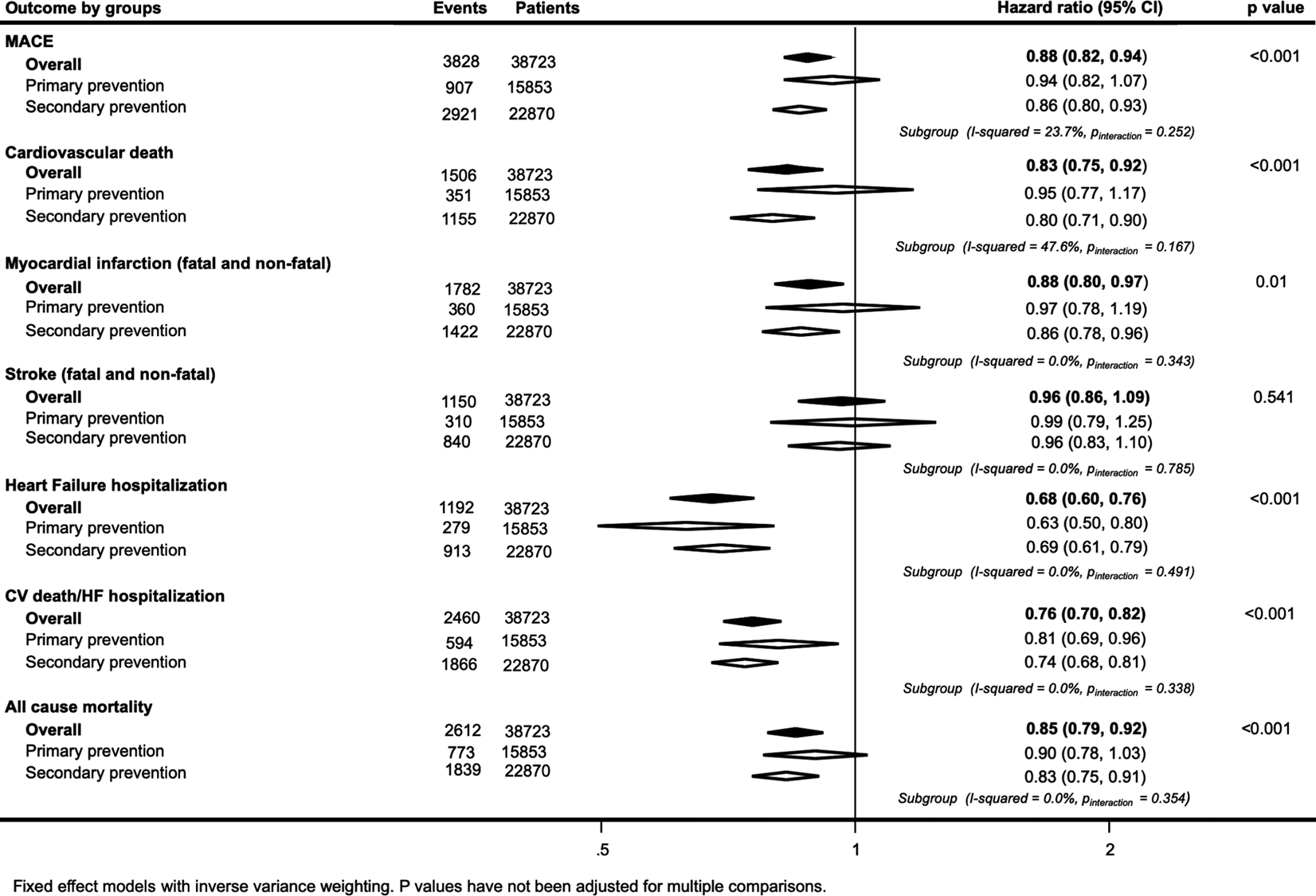 SGLT-2 Inhibitors
Statistically significant reduction in cardiovascular events seen with empagliflozin, dapagliflozin, canagliflozin7
Meta analysis of CANVAS, CREDENCE, DECLARE-TIMI, and EMPA-REG trials8
Effect on CV outcomes in patients with T2DM
Overall benefit for major cardiac events
0.88; 95% CI, 0.82–0.94; P<0.001
Benefits also seen for HF hospitalization, CV death, and death from any cause
SGLT2 Trials7
SGLT2 Dosing for CV Benefit4
[Speaker Notes: https://www.jacc.org/doi/10.1016/j.jacc.2020.05.037]
Statistically significant reduction in cardiovascular events with liraglutide, semaglutide, dulaglutide, and albiglutide (removed from market) with or without clinical ASCVD at baseline4
GLP-1 Inhibitors
LEADER (2016)9
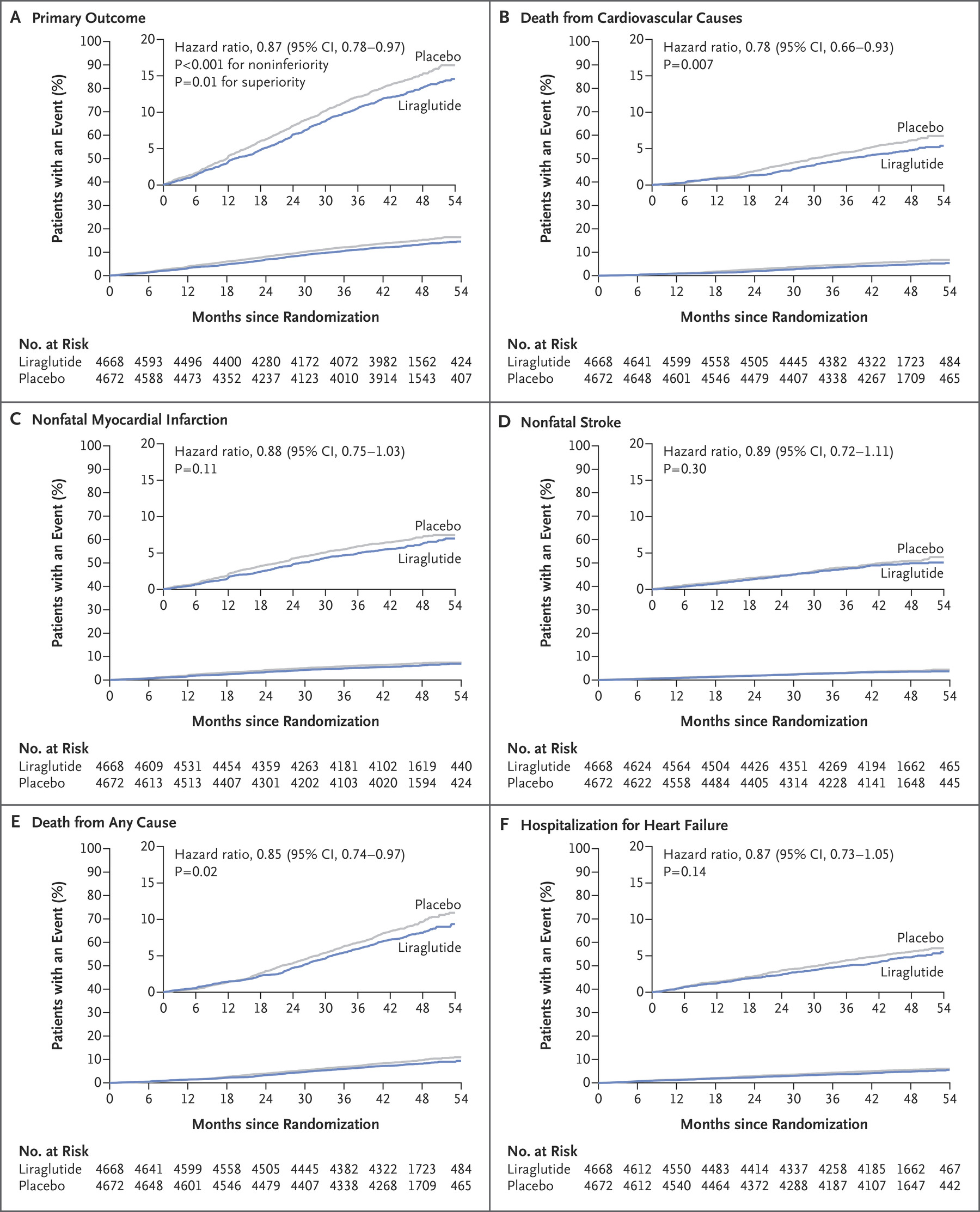 Liraglutide vs placebo
Primary outcome: composite of death from cardiovascular causes, nonfatal MI, and nonfatal stroke
Rate of primary outcome 13% with liraglutide vs 14.9% with placebo (hazard ratio, 0.78; 95% CI, 0.66 to 0.93)
GLP-1 Inhibitor Trials7
GLP-1 Inhibitor Trials7
GLP-1 Dosing for CV Benefit4
[Speaker Notes: https://www.jacc.org/doi/10.1016/j.jacc.2020.05.037]
Dipeptidyl Peptidase 4 inhibitors have not demonstrated CV benefit vs placebo4
DPP-4 Inhibitors
https://www.jacc.org/doi/10.1016/j.jacc.2020.05.037
https://www.jacc.org/doi/10.1016/j.jacc.2020.05.037
[Speaker Notes: https://www.jacc.org/doi/10.1016/j.jacc.2020.05.037]
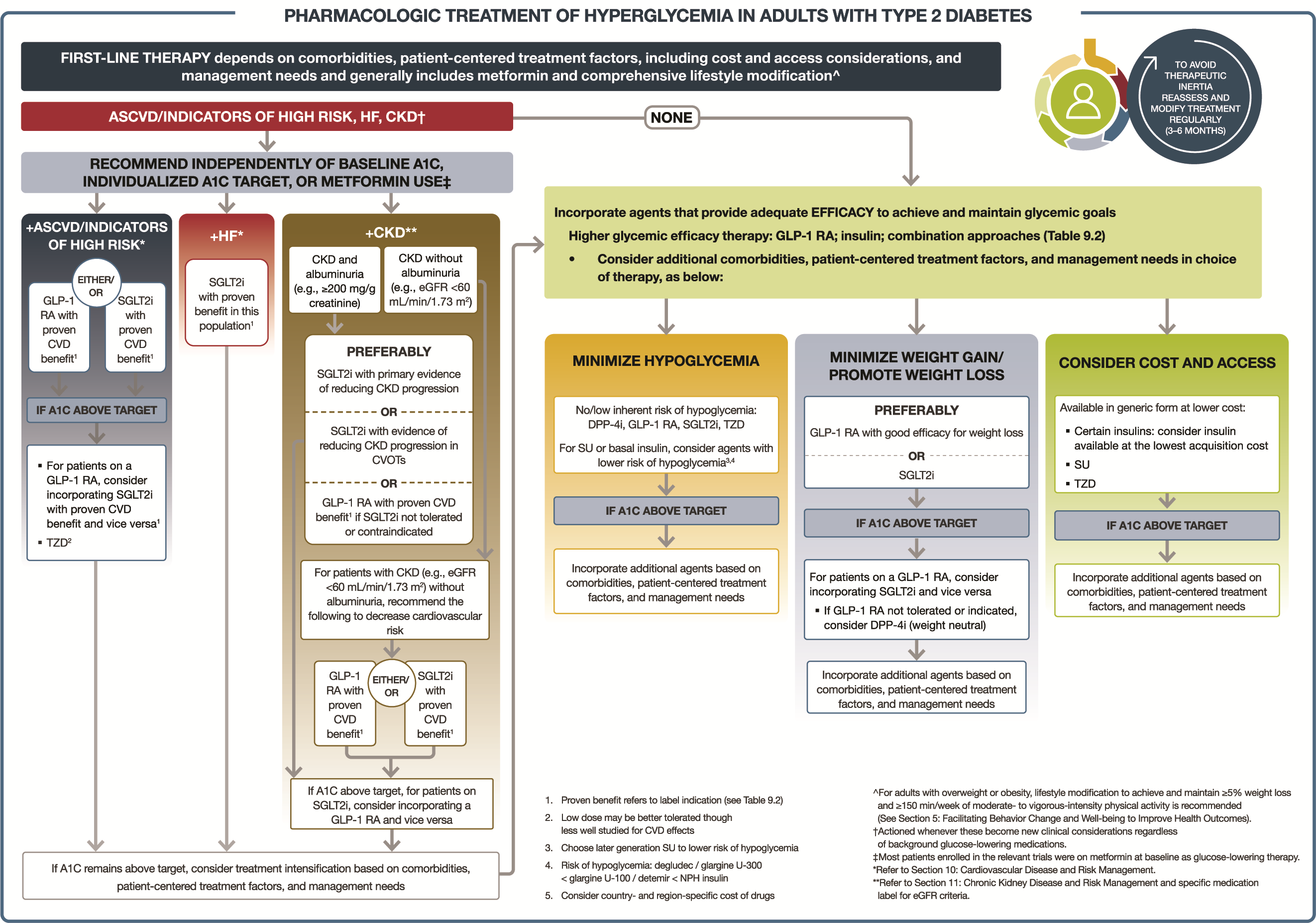 ADA Guidelines2
Heart Failure
[Speaker Notes: https://www.cdc.gov/diabetes/pdfs/data/statistics/national-diabetes-statistics-report.pdf]
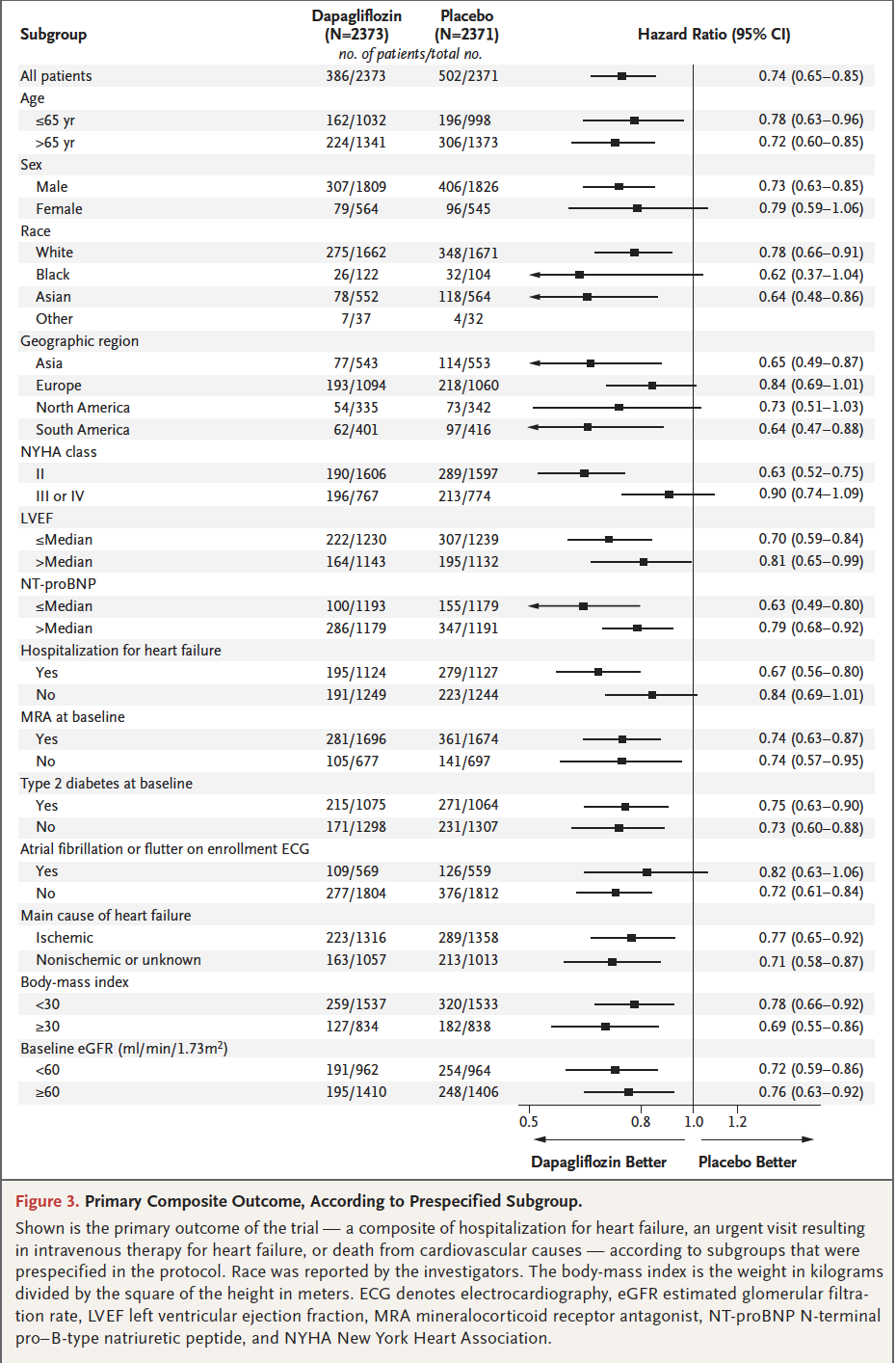 DAPA-HF (2019)10
Dapagliflozin vs Placebo in HF patients with and without T2DM
42% of patients with diabetes at baseline
Primary outcome: composite of worsening heart failure or death
Primary outcome occurred in 16.3% of the dapagliflozin vs 21.2% of placebo (hazard ratio, 0.74; 95% confidence interval [CI], 0.65 to 0.85)
Heart failure hospitalization reduced
hazard ratio, 0.75; 95% CI, 0.65 to 0.85
[Speaker Notes: DOI: 10.1056/NEJMoa1911303]
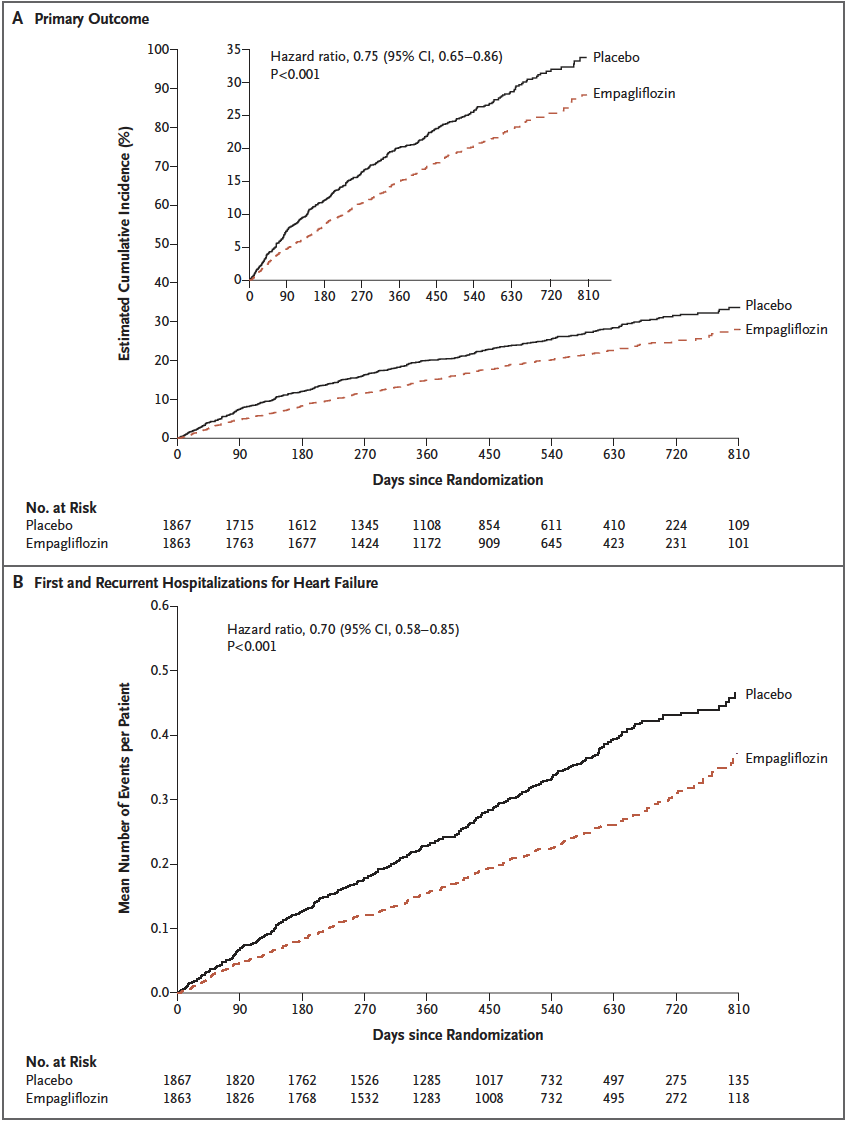 EMPEROR-REDUCED (2020)11
Empagliflozin vs placebo in patients with HF with and without T2DM
Primary outcome: composite of cardiovascular death or death from any cause
Empagliflozin 19.4% and placebo 24.7% (HR 0.75; 95% confidence interval [CI], 0.65 to 0.86)
Heart Failure hospitalizations also reduced (hazard ratio, 0.70; 95% CI, 0.58 to 0.85)
[Speaker Notes: DOI: 10.1056/NEJMoa2022190]
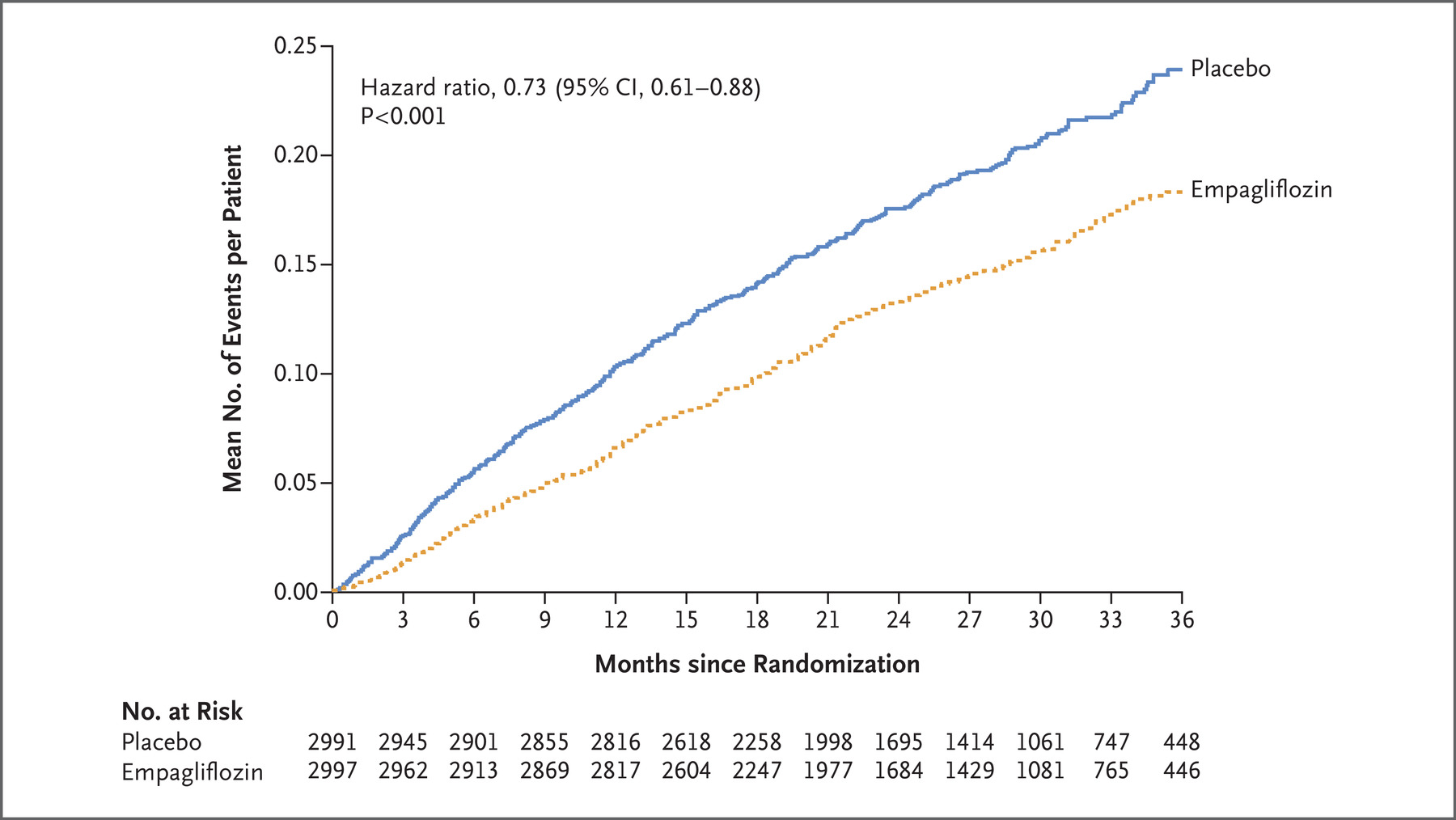 EMPEROR-PRESERVED (2021)12
Empagliflozin vs placebo in patients with heart failure with PRESERVED ejection fraction with and without diabetes
Median follow-up 26.2 months
Primary outcome: composite of cardiovascular death or hospitalization for heart failure
13.8% with empagliflozin vs 17.1% with placebo (hazard ratio, 0.79; 95% CI, 0.69 to 0.90)
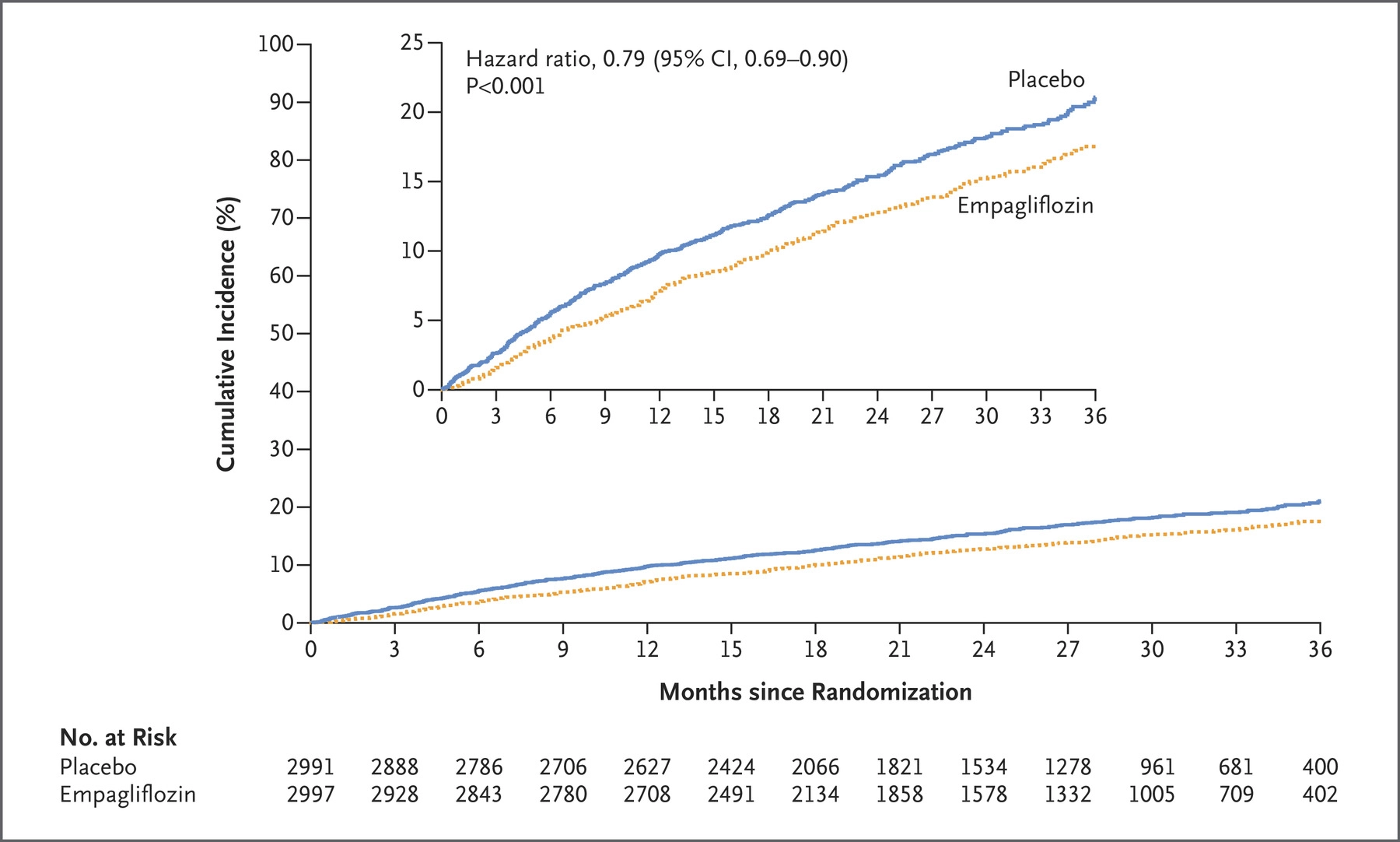 SOLOIST-WH (2021)13
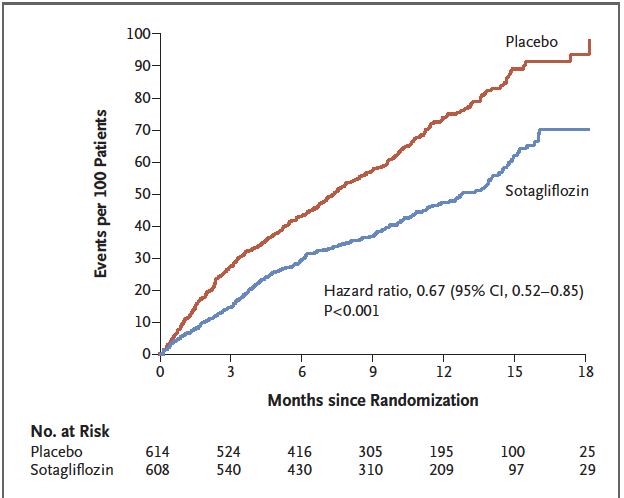 Sotagliflozin vs placebo in patients with T2DM and recent hospitalization for heart failure (within past 3 days)
Primary outcome: deaths from cardiovascular causes and hospitalizations and urgent visits for heart failure
rate of primary end-point events was 51.0 per 100 patient-years in the sotagliflozin group and 76.3 per 100 patient-years in the placebo group (hazard ratio, 0.67; 95% confidence interval [CI], 0.52 to 0.85)
Trial ended early due to lack of funding
[Speaker Notes: DOI: 10.1056/NEJMoa2022190]
EMPA-RESPONSE-AHF14
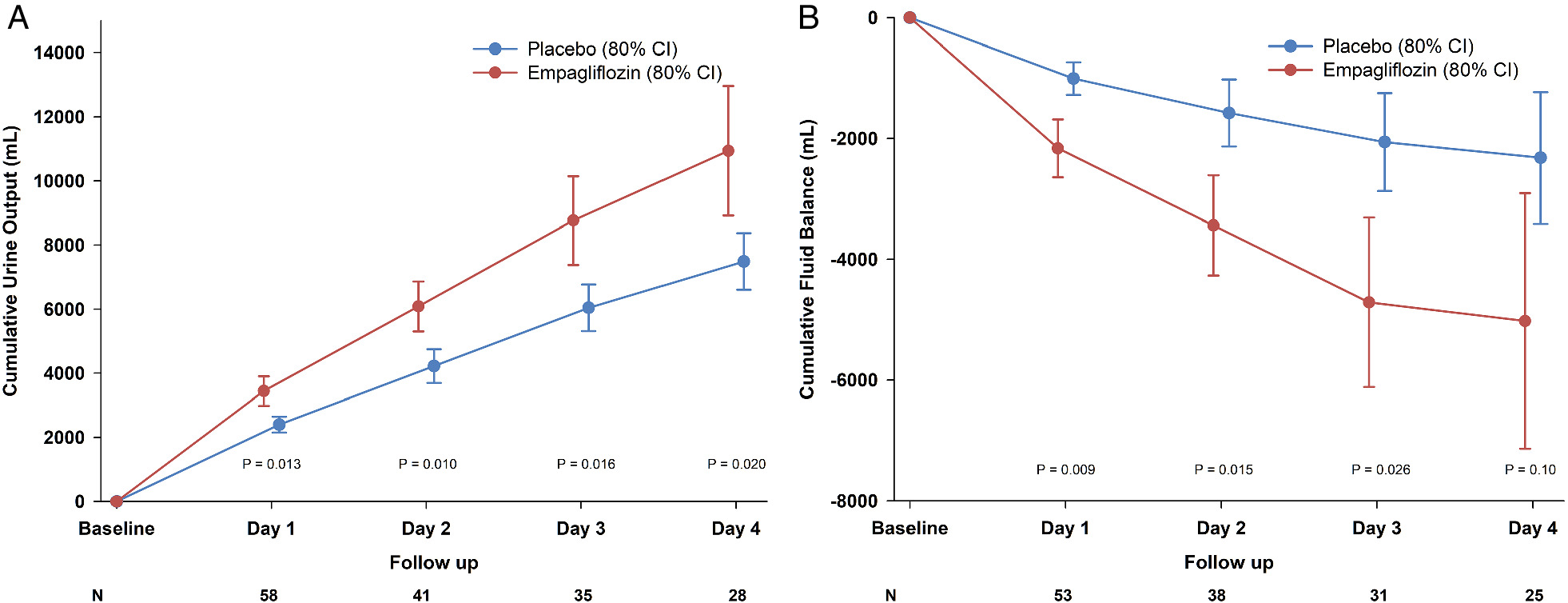 80 patient pilot study
Patients with or without T2DM admitted for acute heart failure exacerbation (randomized within 24 hours of hospital presentation)
No difference in primary endpoints: VAS dyspnoea score, diuretic response, length of stay, or change in NT-proBNP
Composite secondary endpoint of n-hospital worsening HF, rehospitalization for HF or all-cause death occurred in 4 patients with empagliflozin and 13 patients with placebo (P=0.014)
Urinary output was significantly greater with empagliflozin vs placebo (difference 3449 (95% confidence interval 578–6321) mL; P < 0.01)
[Speaker Notes: https://www.acc.org/latest-in-cardiology/clinical-trials/2021/11/12/00/29/empulse
https://onlinelibrary-wiley-com.proxy.lib.uiowa.edu/doi/10.1002/ejhf.1713]
Preliminary results announced at AHA 2021
Patients admitted for HF exacerbation regardless of EF or T2DM status
Primary outcome: composite of death, number of heart failure events, time to first heart failure event, and change in Kansas City Cardiomyopathy Questionnaire-Total Symptom Score (KCCQ-TSS) from baseline to 90 days 
Clinical benefit with empagliflozin 53.9% vs 39.7% (p=0.0054)
Secondary outcomes:
Death: 4.2% in the empagliflozin group vs. 8.3% in the placebo group
Heart failure event: 10.6% in the empagliflozin group vs. 14.7% in the placebo group
Change in KCCQ-TSS: 4.5 points for the empagliflozin group vs. the placebo group (p = 0.035)
Acute renal failure: 7.7% in the empagliflozin group vs. 12.1% in the placebo group
Body weight change: -1.5 kg for the empagliflozin group vs. the placebo group (p = 0.014)
EMPULSE15
[Speaker Notes: DOI: 10.1056/NEJMoa2022190]
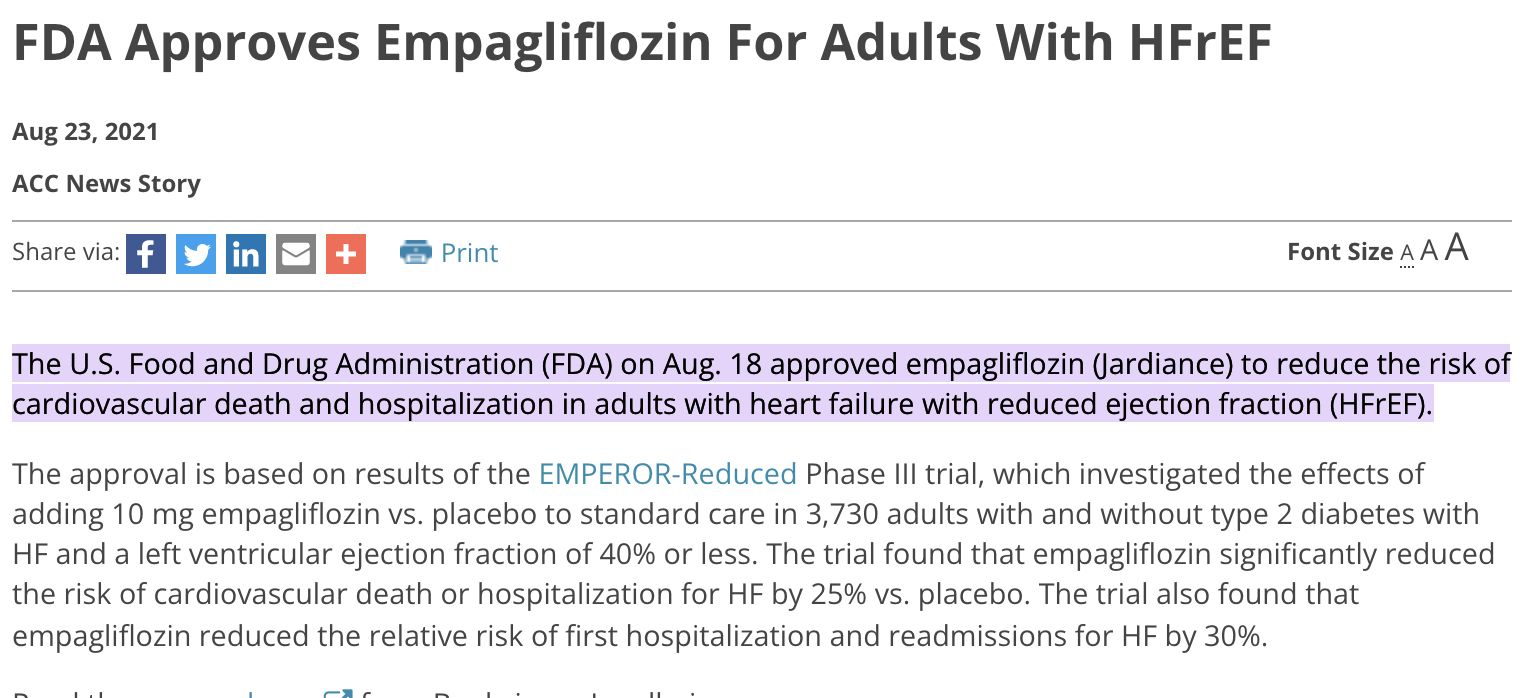 Indications for Use of and SGLT2 Inhibitor
HFrEF (EF </= 40%) with or without diabetes
NYHA class II-IV
Administered in conjunction with a background of guideline-directed medical therapy for heart failure
Max doses of other drugs not required before starting SGLT2
2021 Update to the 2017 ACC Expert Consensus Decision Pathway for Optimization of Heart Failure Treatment5
[Speaker Notes: https://www.jacc.org/doi/10.1016/j.jacc.2020.11.022]
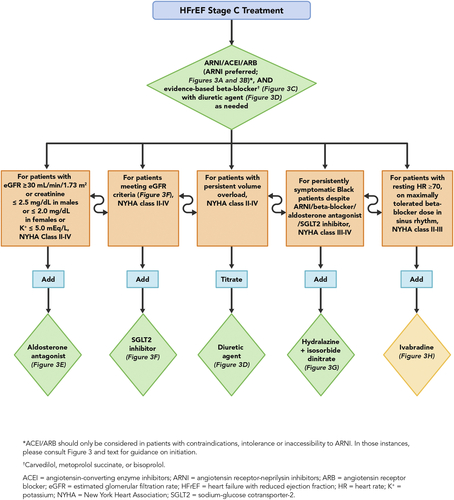 ACC Guidance5
[Speaker Notes: https://www.jacc.org/doi/10.1016/j.jacc.2020.11.022]
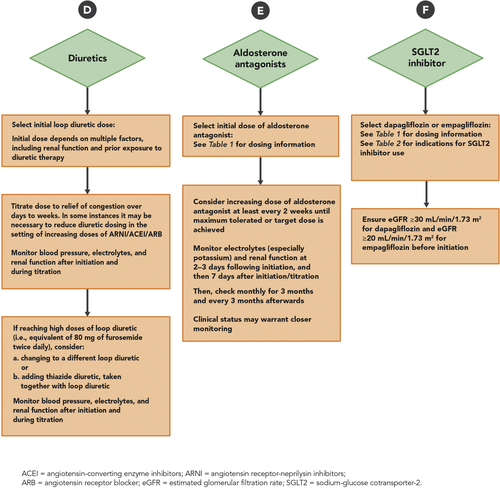 ACC Guidance5
SGLT2 Dosing in HF5
[Speaker Notes: https://www.jacc.org/doi/10.1016/j.jacc.2020.11.022]
Saxagliptin showed increased hospitalization rate in HF in cardiovascular trials5
3.5% vs. 2.8%; hazard ratio, 1.27; 95% CI, 1.07 to 1.51
Trials of Alogliptin, Sitagliptin, and Linagliptin have not shown increased risk5

GLP1s have not demonstrated increased risk in HF in clinical trials5
DPP4s and GLP1s
Heart Failure Contraindications
[Speaker Notes: doi: 10.1001/jama.298.10.1180.
DOI: 10.1001/jama.298.10.1180

https://diabetesjournals-org.proxy.lib.uiowa.edu/care/article/30/12/e129/28105/Metformin-in-Heart-Failure]
ADA Guidelines2
Renal
37% of adults with diabetes have chronic kidney disease1
Over half have moderate-severe CKD (stage 3-4)
Renal
[Speaker Notes: https://www.cdc.gov/diabetes/pdfs/data/statistics/national-diabetes-statistics-report.pdf]
Many cardiovascular trials also demonstrated renal benefit in secondary outcomes
EMPA-REG, CANVAS, DECLARE
Numerous primary renal trials have also been conducted
SGLT2
CREDENCE (2019)18
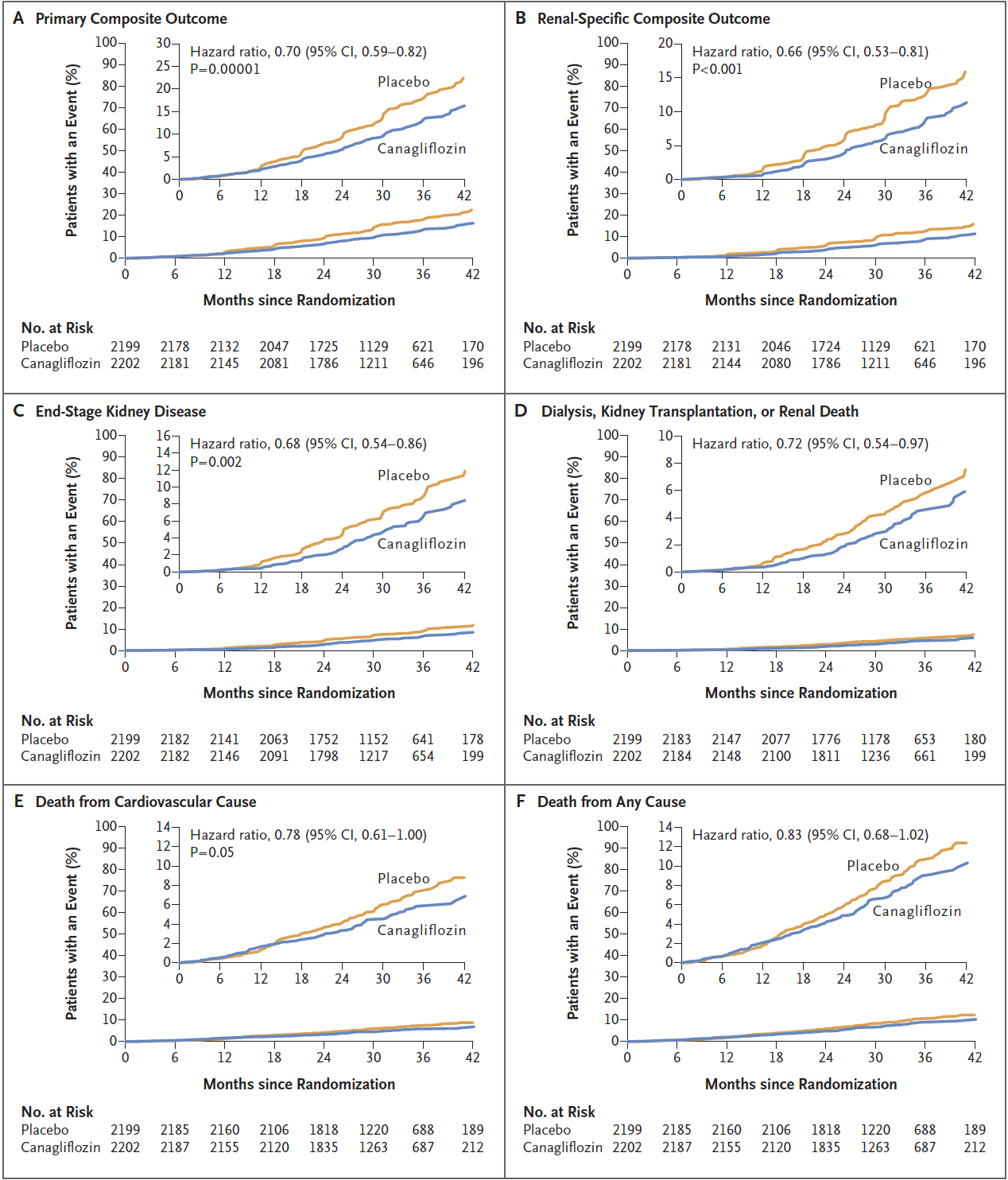 Canagliflozin vs placebo in T2DM with albuminuric CKD
Primary outcome: composite of end-stage kidney disease, doubling of serum creatinine, or death from renal or cardiovascular causes
Trial ended early due to benefits (median follow-up 2.62 years)
Event rate of primary outcome significantly reduced in canagliflozin group vs placebo (43.2 vs 61.2 per 1000 patient-years; hazard ratio 0.70 [95% CI 0.59-0.82])
NNT for primary outcome 22 (95% CI 15-38)
[Speaker Notes: DOI: 10.1056/NEJMoa1811744]
DAPA-CKD (October 2020)19
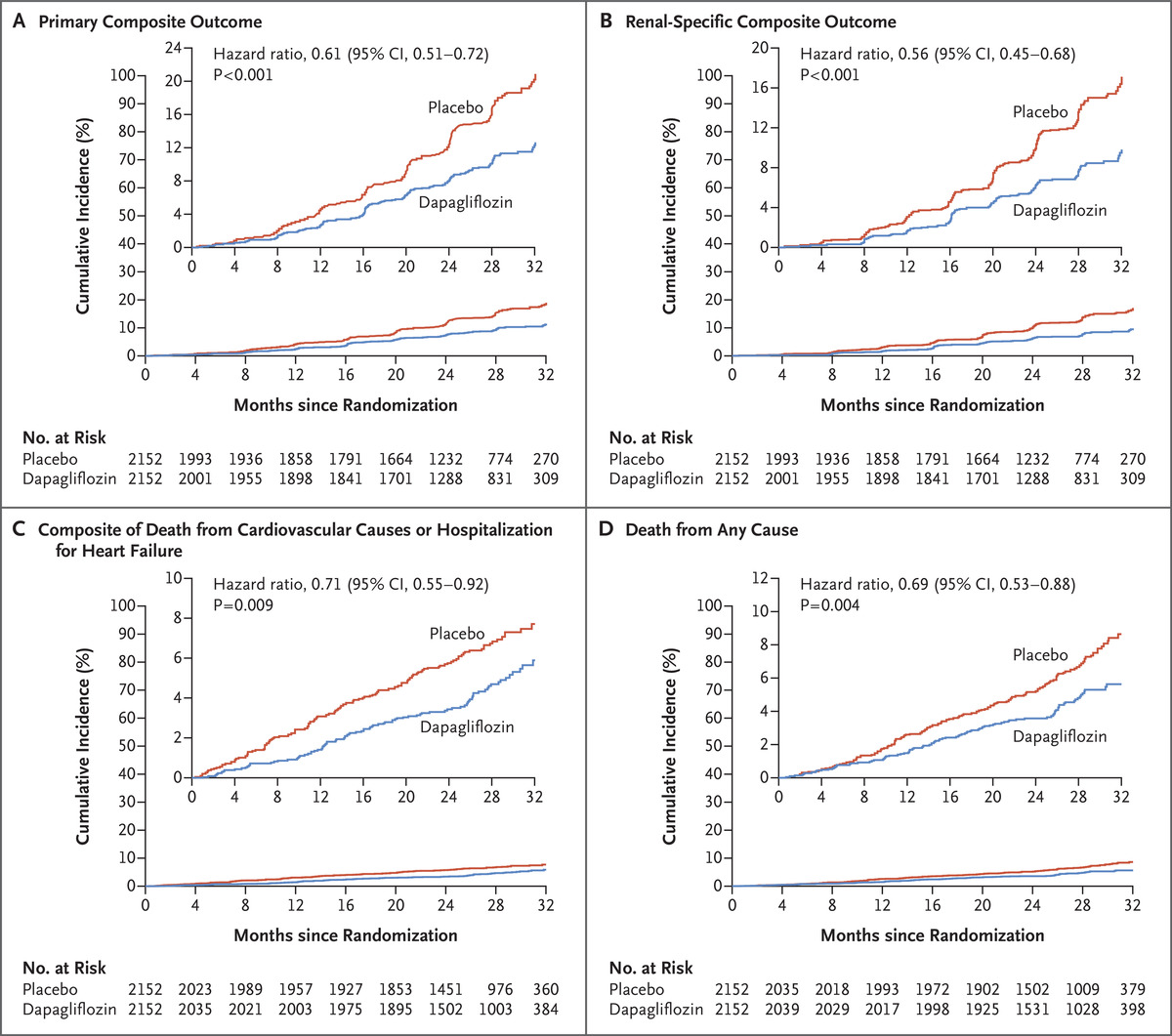 Dapagliflozin vs Placebo in patients with CKD (eGFR 25-75) and elevated urine albumin-to-creatinine ratio with or without T2DM
Stable ace or arb for at least 4 weeks
67% of participants with known T2DM (2906 with, 1398 without)
Primary outcome: composite of decline of at least 50% in the estimated GFR, the onset of end-stage kidney disease, or death from renal or cardiovascular causes
Ended early for clear efficacy (median follow-up 2.4 years)
Primary outcome occurred in 9.2% of dapagliflozin and 14.5% of placebo (hazard ratio 0.61, 95% CI 0.51 to 0.72)
Hazard ratio with T2DM 0.64 (95% CI, 0.52 to 0.79)
Hazard ratio without T2DM 0.50 (95% CI, 0.35 to 0.72
[Speaker Notes: https://www-nejm-org.proxy.lib.uiowa.edu/doi/10.1056/NEJMoa2024816?url_ver=Z39.88-2003&rfr_id=ori:rid:crossref.org&rfr_dat=cr_pub%20%200pubmed]
SGLT2 – Proposed Mechanisms
[Speaker Notes: doi:10.1159/000499597 
https://doi.org/10.1007/s00125-019-4859-4]
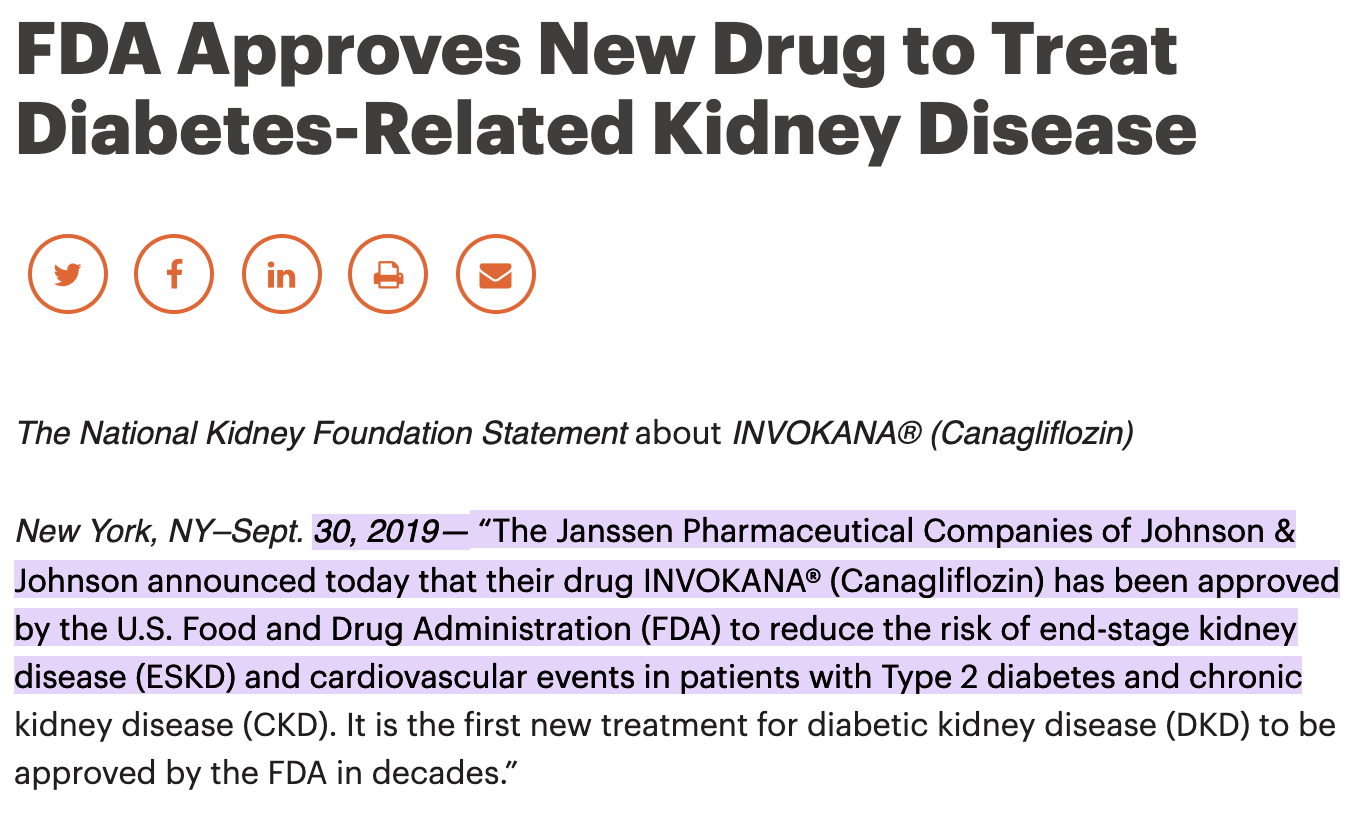 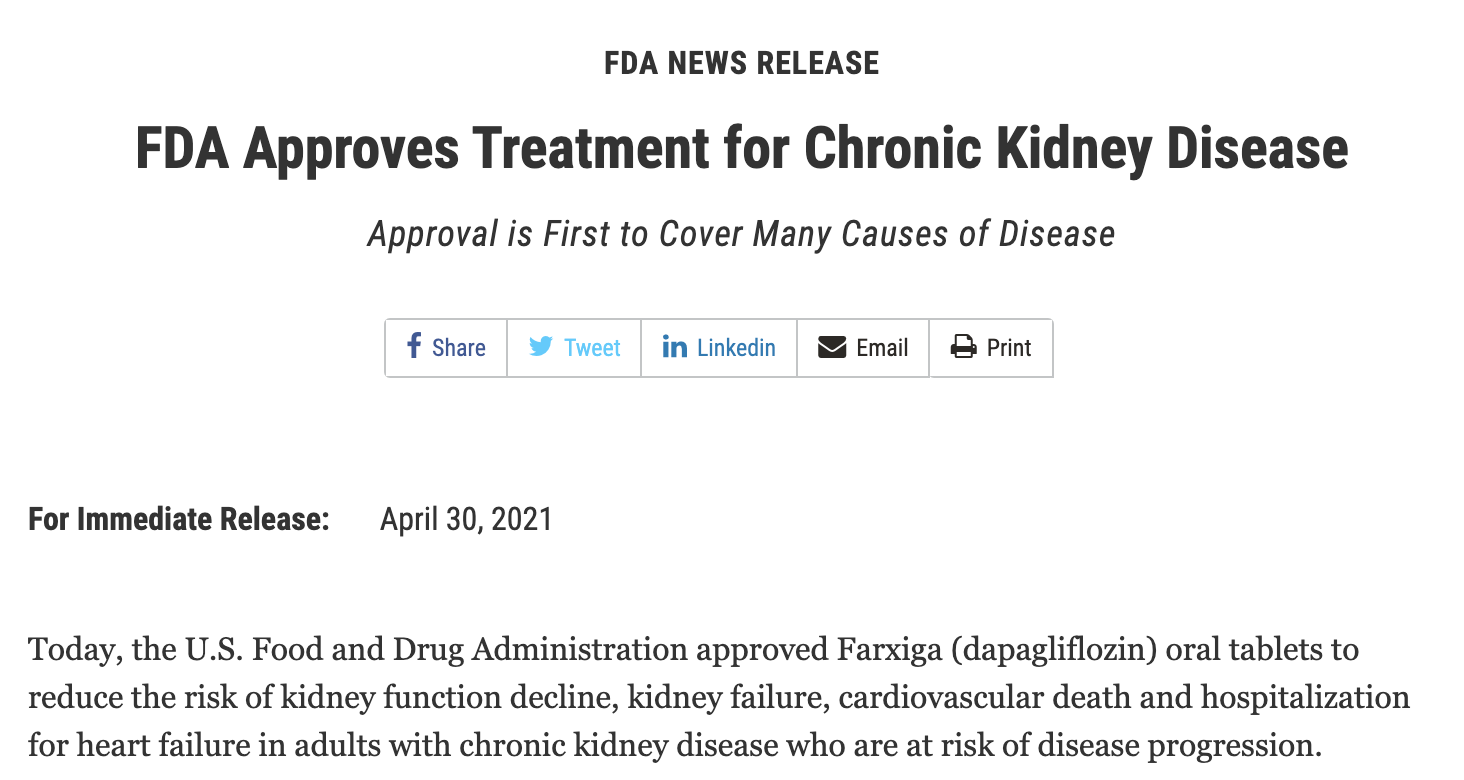 GLP-1 Inhibitors
[Speaker Notes: https://www-nejm-org.proxy.lib.uiowa.edu/doi/10.1056/NEJMoa1603827?url_ver=Z39.88-2003&rfr_id=ori:rid:crossref.org&rfr_dat=cr_pub%20%200www.ncbi.nlm.nih.gov
https://www-nejm-org.proxy.lib.uiowa.edu/doi/10.1056/NEJMoa1607141?url_ver=Z39.88-2003&rfr_id=ori:rid:crossref.org&rfr_dat=cr_pub%20%200www.ncbi.nlm.nih.gov
https://clinicaltrials.gov/ct2/show/NCT03819153]
Pooled analysis of 18 phase 2-3 studies of Linagliptin vs placebo26
Primary outcome: new onset of moderate elevation of albuminuria, new onset of severe elevation of albuminuria, reduction in kidney function, halving of estimated glomerular filtration rate, acute renal failure,or death from any cause
Composite outcome occurred in 12.8% of linagliptin and 16% of placebo (HR, 0.84; 95% CI, 0.72-0.97)
Authors conclude that linagliptin not associated with worsening outcomes. Improvement of kidney disease warrants further study
DPP4
[Speaker Notes: http://dx.doi.org/10.1053/j.ajkd.2015.03.024]
ADA Guidelines2
Weight Loss
GLP-1 Inhibitors
[Speaker Notes: https://www.accessdata.fda.gov/drugsatfda_docs/nda/2014/206321Orig1s000TOC.cfm
https://www.novonordisk.com/content/dam/nncorp/global/en/investors/irmaterial/quarterly_financial_reports/2020/20210202%20-%20CA%20Q4%202020%20-%20vFINAL.pdf
https://www-ncbi-nlm-nih-gov.proxy.lib.uiowa.edu/pmc/articles/PMC5358074/]
Semaglutide (Wegovy) once weekly for weight loss approved in 2020

STEP Trials29
STEP 1 (published March 2021): Semaglutide 2.4 mg vs Placebo
BMI >/= 30 or >/= 27 with comorbidities; without diabetes
68 week trial
Mean change in body weight -14.9% vs -2.4% with placebo (95% CI −13.4 to −11.5)
Mean body weight -15.3 kg vs -2.6 kg (95% CI -13.7 to – 11.7)
Participants with body weight reduction  >/= 5% 86.4% vs 31.5%
50.5% with >/= 15% weight loss
GLP-1 Inhibitors
[Speaker Notes: https://www-nejm-org.proxy.lib.uiowa.edu/doi/full/10.1056/NEJMoa2032183]
Oral Semaglutide (Rybelsus) – Approved September 2019
Not approved for weight loss
Demonstrated weight reduction in clinical trials (PIONEER Trials)
PIONEER 4 – Oral Semaglutide vs Liraglutide30
Greater weight loss vs liraglutide 1.8 mg
-4.4 kg vs -3.1 kg (95% CI −1·9 to −0·6 kg)
GLP-1 Inhibitors
[Speaker Notes: https://www-sciencedirect-com.proxy.lib.uiowa.edu/science/article/pii/S0140673619312711?via%3Dihub]
Average weight loss in diabetic patients (placebo adjusted) with currently approved SGLT2s is 1.5-2 kg31
Non-diabetic patients31
SGLT2 vs placebo: -1.42 kg, 95% CI: -1.70 to -1.14
BMI: -0.47 kg/m2, 95% CI: -0.63 to -0.31
No significant difference in waist circumference
SGLT-2 Inhibitors
[Speaker Notes: https://link-springer-com.proxy.lib.uiowa.edu/article/10.1007/s40265-019-1057-0
https://www.frontiersin.org/articles/10.3389/fendo.2021.706914/full]
ADA Guidelines2
[Speaker Notes: https://diabetesjournals.org/view-large/figure/4085296/dc22S009f3.tif]
Weight Change Potential of Anti-Diabetic Agents8
[Speaker Notes: https://diabetesjournals.org/view-large/figure/4085303/dc22S009t1.tif]
Summary
Summary
[Speaker Notes: https://diabetesjournals.org/view-large/figure/4085296/dc22S009f3.tif]
[Speaker Notes: https://diabetesjournals.org/view-large/figure/4085303/dc22S009t1.tif]
Questions?
Contact Information
Saidee Oberlander, PharmD, BCPS
Saidee.oberlander@essentiahealth.org
References
1.National Diabetes Statistics Report 2020. Estimates of diabetes and its burden in the United States. Published online 2020:32.
2. American Diabetes Association Professional Practice Committee. 9. Pharmacologic Approaches to Glycemic Treatment: Standards of Medical Care in Diabetes—2022. Diabetes Care. 2022;45(Supplement_1):S125-S143. doi:10.2337/dc22-S009
3.White JR. A Brief History of the Development of Diabetes Medications. Diabetes Spectr. 2014;27(2):82-86. doi:10.2337/diaspect.27.2.82
4. Das SR, Everett BM, Birtcher KK, et al. 2020 Expert Consensus Decision Pathway on Novel Therapies for Cardiovascular Risk Reduction in Patients With Type 2 Diabetes. J Am Coll Cardiol. 2020;76(9):1117-1145. doi:10.1016/j.jacc.2020.05.037
5. Maddox TM, Januzzi JL, Allen LA, et al. 2021 Update to the 2017 ACC Expert Consensus Decision Pathway for Optimization of Heart Failure Treatment: Answers to 10 Pivotal Issues About Heart Failure With Reduced Ejection Fraction. J Am Coll Cardiol. 2021;77(6):772-810. doi:10.1016/j.jacc.2020.11.022
6. Guidance for Industry. Diabetes Mellit. Published online 2008:8.
7. American Diabetes Association Professional Practice Committee. 10. Cardiovascular Disease and Risk Management: Standards of Medical Care in Diabetes—2022. Diabetes Care. 2022;45(Supplement_1):S144-S174. doi:10.2337/dc22-S010
8. Arnott C, Li Q, Kang A, et al. Sodium‐Glucose Cotransporter 2 Inhibition for the Prevention of Cardiovascular Events in Patients With Type 2 Diabetes Mellitus: A Systematic Review and Meta‐Analysis. J Am Heart Assoc. 2020;9(3):e014908. doi:10.1161/JAHA.119.014908
9. Marso SP, Daniels GH, Brown-Frandsen K, et al. Liraglutide and Cardiovascular Outcomes in Type 2 Diabetes. N Engl J Med. 2016;375(4):311-322. doi:10.1056/NEJMoa1603827
10. McMurray JJV, Solomon SD, Inzucchi SE, et al. Dapagliflozin in Patients with Heart Failure and Reduced Ejection Fraction. N Engl J Med. 2019;381(21):1995-2008. doi:10.1056/NEJMoa1911303
11. Packer M, Anker SD, Butler J, et al. Cardiovascular and Renal Outcomes with Empagliflozin in Heart Failure. N Engl J Med. 2020;383(15):1413-1424. doi:10.1056/NEJMoa2022190
12. Anker SD, Butler J, Filippatos G, et al. Empagliflozin in Heart Failure with a Preserved Ejection Fraction. N Engl J Med. 2021;385(16):1451-1461. doi:10.1056/NEJMoa2107038
13. Bhatt DL, Szarek M, Steg PG, et al. Sotagliflozin in Patients with Diabetes and Recent Worsening Heart Failure. N Engl J Med. 2021;384(2):117-128. doi:10.1056/NEJMoa2030183
14. Damman K, Beusekamp JC, Boorsma EM, et al. Randomized, double‐blind, placebo‐controlled, multicentre pilot study on the effects of empagliflozin on clinical outcomes in patients with acute decompensated heart failure (EMPA‐RESPONSE‐AHF). Eur J Heart Fail. 2020;22(4):713-722. doi:10.1002/ejhf.1713
15. Empagliflozin in Patients Hospitalized for Acute Heart Failure. American College of Cardiology. Accessed February 2, 2022. https://www.acc.org/latest-in-cardiology/clinical-trials/2021/11/12/00/29/http%3a%2f%2fwww.acc.org%2flatest-in-cardiology%2fclinical-trials%2f2021%2f11%2f12%2f00%2f29%2fempulse
16. Commissioner O of the. FDA approves new treatment for a type of heart failure. FDA. Published May 22, 2020. Accessed February 2, 2022. https://www.fda.gov/news-events/press-announcements/fda-approves-new-treatment-type-heart-failure
References
17.  FDA Approves Empagliflozin For Adults With HFrEF. American College of Cardiology. Accessed February 2, 2022. https://www.acc.org/latest-in-cardiology/articles/2021/08/23/11/39/http%3a%2f%2fwww.acc.org%2flatest-in-cardiology%2farticles%2f2021%2f08%2f23%2f11%2f39%2ffda-approves-empagliflozin-for-adults-with-hfref
18.  Perkovic V, Jardine MJ, Neal B, et al. Canagliflozin and Renal Outcomes in Type 2 Diabetes and Nephropathy. N Engl J Med. 2019;380(24):2295-2306. doi:10.1056/NEJMoa1811744
19. Heerspink HJL, Stefánsson BV, Correa-Rotter R, et al. Dapagliflozin in Patients with Chronic Kidney Disease. N Engl J Med. 2020;383(15):1436-1446. doi:10.1056/NEJMoa2024816
20.  Woods TC, Satou R, Miyata K, et al. Canagliflozin Prevents Intrarenal Angiotensinogen Augmentation and Mitigates Kidney Injury and Hypertension in Mouse Model of Type 2 Diabetes Mellitus. Am J Nephrol. 2019;49(4):331-342. doi:10.1159/000499597
21.  Heerspink HJL, Perco P, Mulder S, et al. Canagliflozin reduces inflammation and fibrosis biomarkers: a potential mechanism of action for beneficial effects of SGLT2 inhibitors in diabetic kidney disease. Diabetologia. 2019;62(7):1154-1166. doi:10.1007/s00125-019-4859-4
22. FDA Approves New Drug to Treat Diabetes-Related Kidney Disease. National Kidney Foundation. Published September 30, 2019. Accessed February 2, 2022. https://www.kidney.org/news/fda-approves-new-drug-to-treat-diabetes-related-kidney-disease
23. Commissioner O of the. FDA Approves Treatment for Chronic Kidney Disease. FDA. Published April 30, 2021. Accessed February 6, 2022. https://www.fda.gov/news-events/press-announcements/fda-approves-treatment-chronic-kidney-disease
24. Marso SP, Bain SC, Consoli A, et al. Semaglutide and Cardiovascular Outcomes in Patients with Type 2 Diabetes. N Engl J Med. 2016;375(19):1834-1844. doi:10.1056/NEJMoa1607141
25. Novo Nordisk A/S. Effect of Semaglutide Versus Placebo on the Progression of Renal Impairment in Subjects With Type 2 Diabetes and Chronic Kidney Disease. clinicaltrials.gov; 2022. Accessed January 31, 2022. https://clinicaltrials.gov/ct2/show/NCT03819153
26. Cooper ME, Perkovic V, McGill JB, et al. Kidney Disease End Points in a Pooled Analysis of Individual Patient–Level Data From a Large Clinical Trials Program of the Dipeptidyl Peptidase 4 Inhibitor Linagliptin in Type 2 Diabetes. Am J Kidney Dis. 2015;66(3):441-449. doi:10.1053/j.ajkd.2015.03.024
27. Saxenda Injection (Liraglutide [rDNA origin]). Accessed February 2, 2022. https://www.accessdata.fda.gov/drugsatfda_docs/nda/2014/206321Orig1s000TOC.cfm
28. Mehta A, Marso SP, Neeland IJ. Liraglutide for weight management: a critical review of the evidence. Obes Sci Pract. 2016;3(1):3-14. doi:10.1002/osp4.84
29.  Wilding JPH, Batterham RL, Calanna S, et al. Once-Weekly Semaglutide in Adults with Overweight or Obesity. N Engl J Med. 2021;384(11):989-1002. doi:10.1056/NEJMoa2032183
30. Pratley R, Amod A, Hoff ST, et al. Oral semaglutide versus subcutaneous liraglutide and placebo in type 2 diabetes (PIONEER 4): a randomised, double-blind, phase 3a trial. The Lancet. 2019;394(10192):39-50. doi:10.1016/S0140-6736(19)31271-1
31. Zheng H, Liu M, Li S, et al. Sodium-Glucose Co-Transporter-2 Inhibitors in Non-Diabetic Adults With Overweight or Obesity: A Systematic Review and Meta-Analysis. Front Endocrinol. 2021;12. Accessed February 2, 2022. https://www.frontiersin.org/article/10.3389/fendo.2021.706914
32. American Diabetes Association Professional Practice Committee. 8. Obesity and Weight Management for the Prevention and Treatment of Type 2 Diabetes: Standards of Medical Care in Diabetes—2022. Diabetes Care. 2022;45(Supplement_1):S113-S124. doi:10.2337/dc22-S008